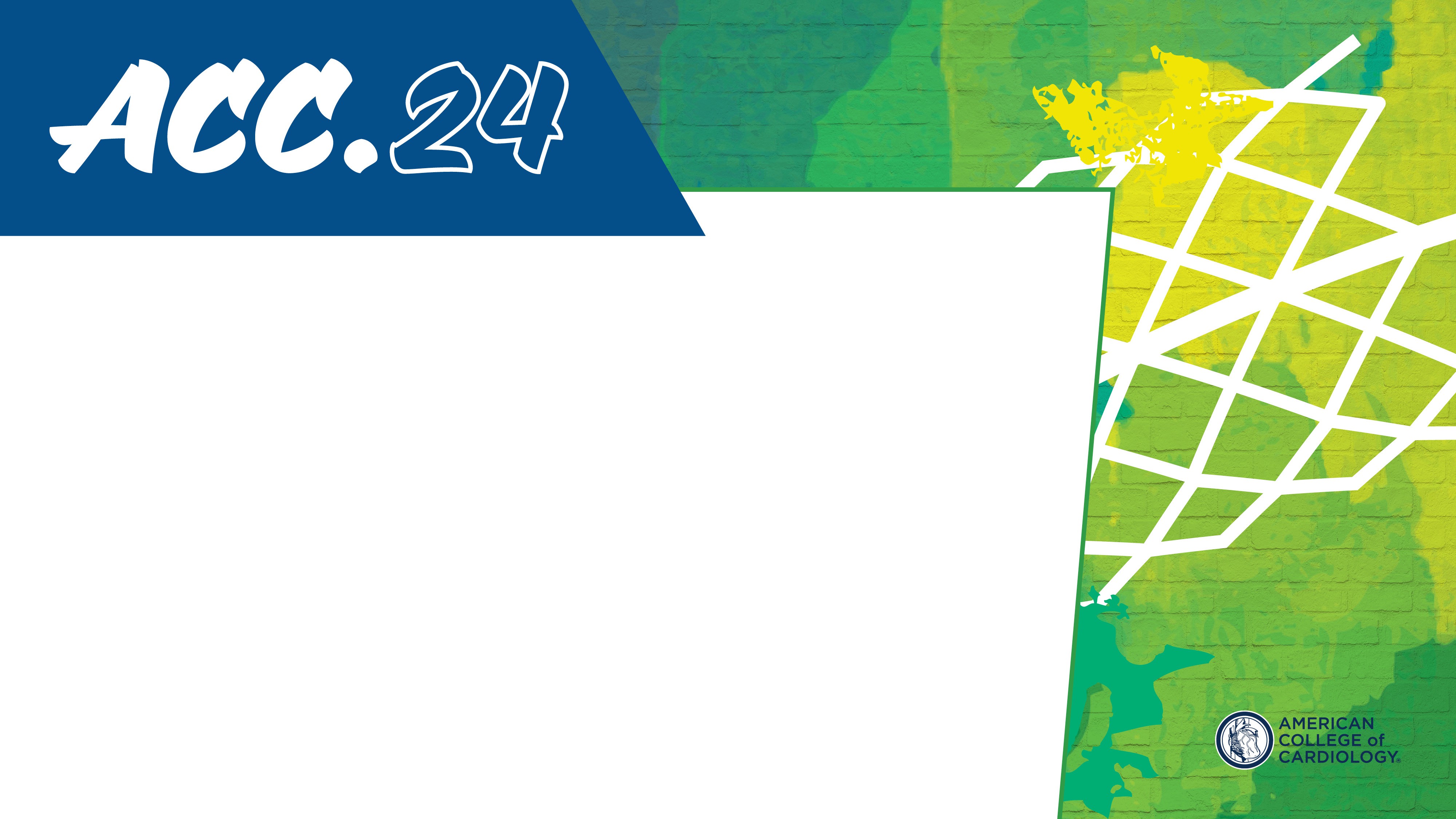 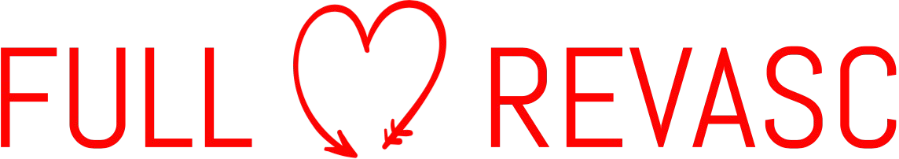 FFR-Guided Complete or Culprit-Only PCI in Patients with Myocardial Infarction
Felix Böhm, MD, PhD
Karolinska Institute and Danderyd Hospital, Stockholm, Sweden On behalf of the FULL REVASC Trial Executive and Steering
Committees and Investigators
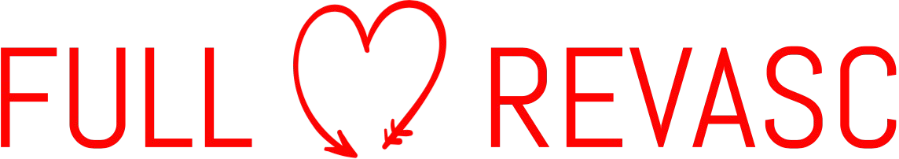 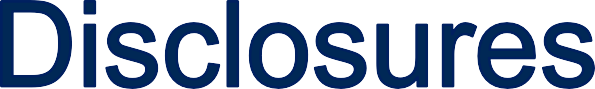 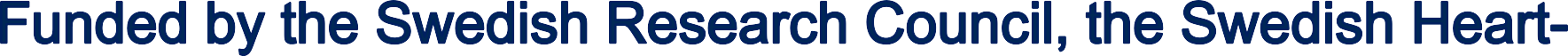 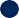 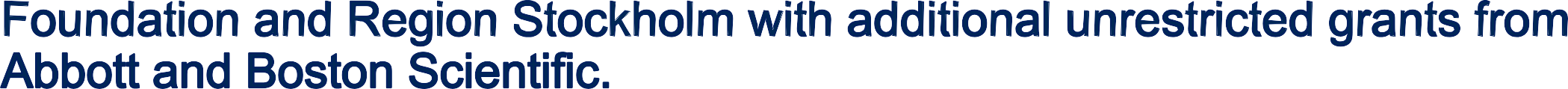 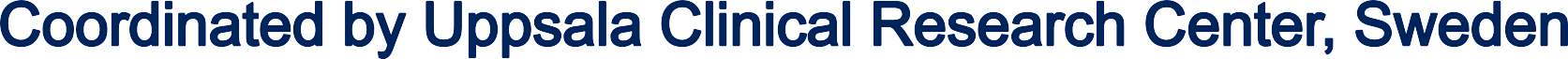 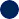 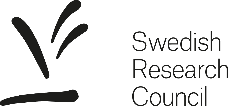 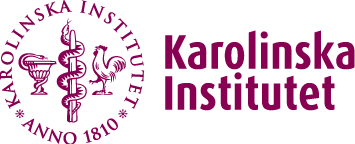 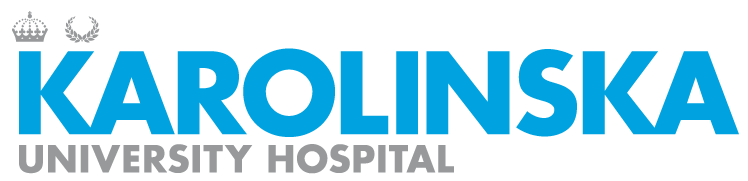 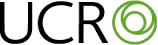 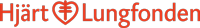 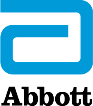 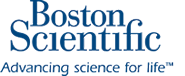 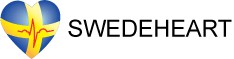 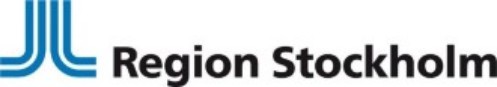 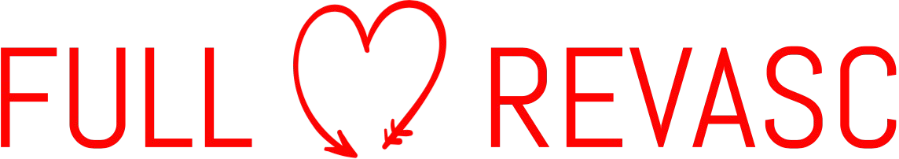 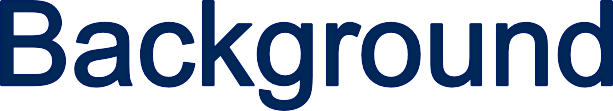 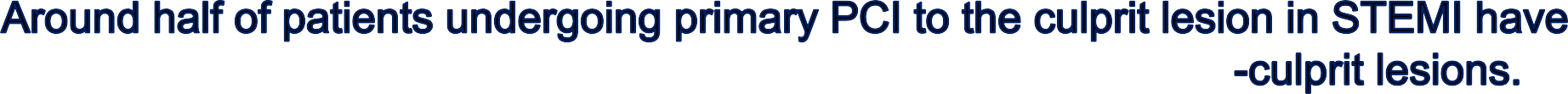 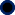 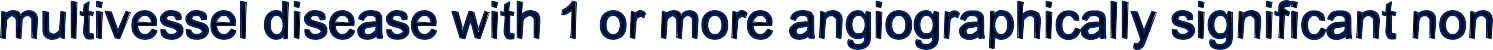 Culprit
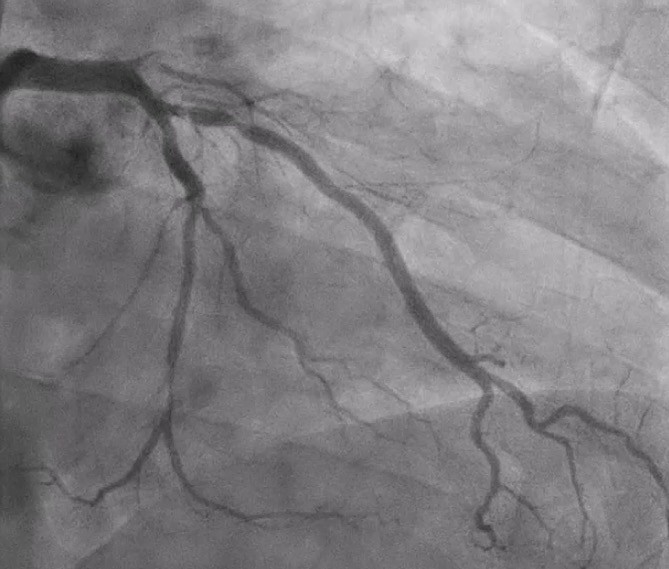 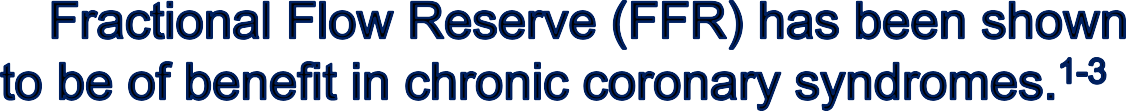 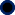 Non-culprit?
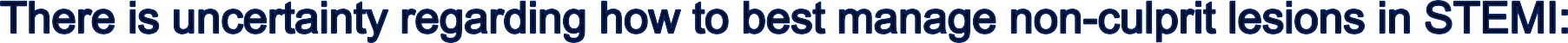 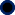 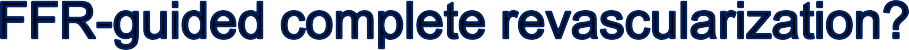 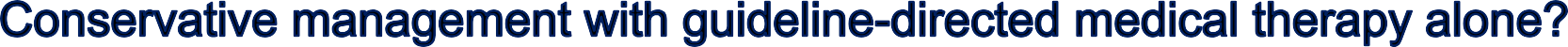 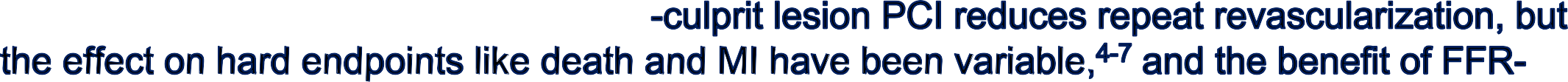 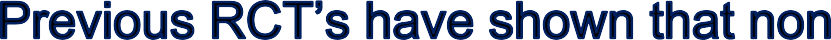 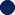 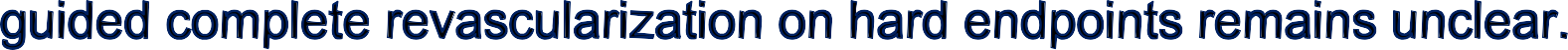 Tonino et al, NEJM, 2009
De Bruyne et al, NEJM, 2014
Zimmerman et al, Eur Heart J. 2015
Wald et al, NEJM 2013
Gershlick et al, JACC 2015
Engstrom et al, Lancet 2015
Smits et al, NEJM 2017
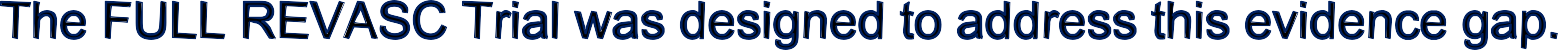 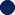 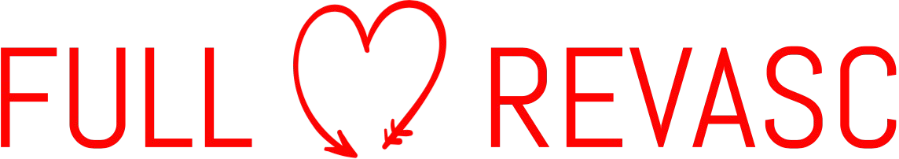 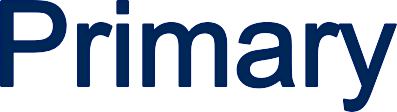 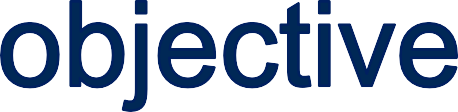 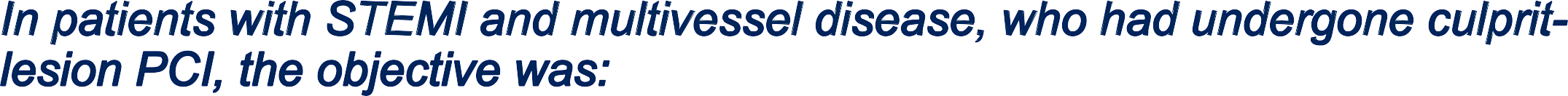 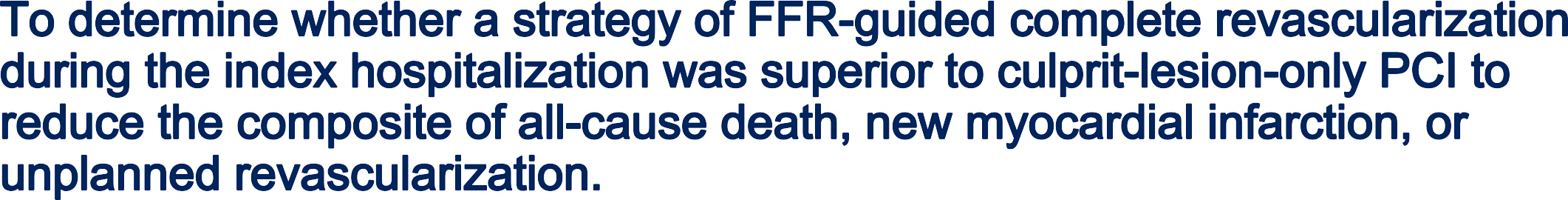 N=1542 patients
Primary PCI of STEMI/Pharmacoinvasive PCI for STEMI/very-high-risk NSTEMI
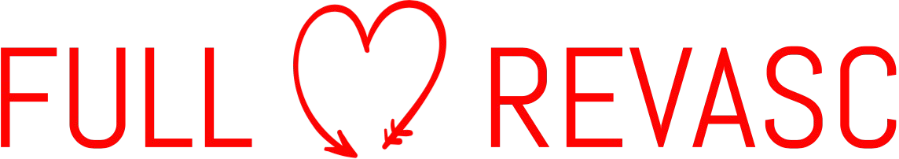 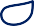 Exclude: Previous CABG Left main disease Cardiogenic chock
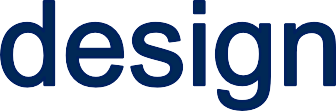 ≥ 1 non-culprit lesions
non-culprit vessel at least
2.5 mm on angiography (50-99%) amenable for PCI
Visual estimation
1:1
Randomization
<6 h from index PCI
FFR-guided PCI of non-culprit lesions
during index hospitalization
Initial conservative management of non-culprit lesions
N=764
N=778
Median follow-up 4.8 years
Primary endpoint: Death, MI or Unplanned Revascularization
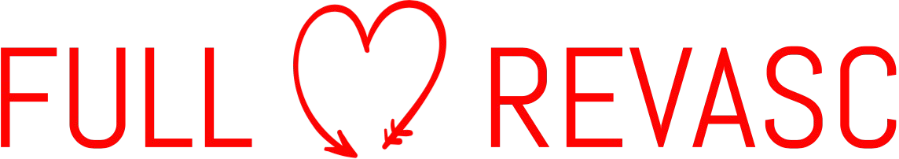 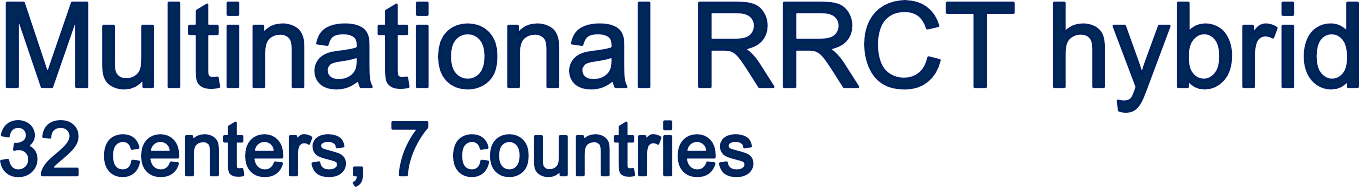 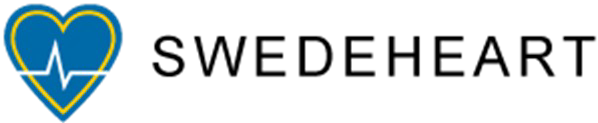 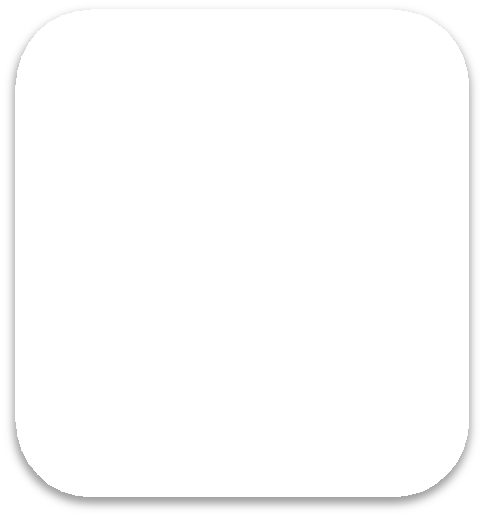 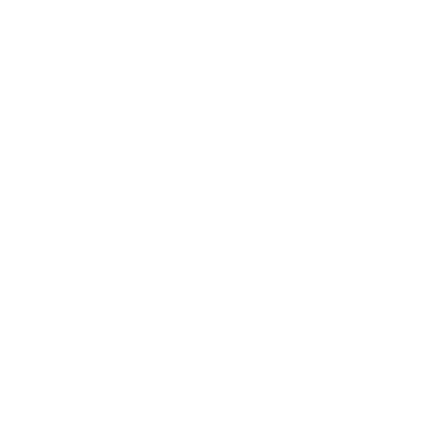 Data collected as part of routine clinical care
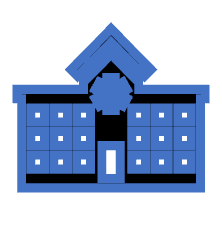 Sweden 796 patients
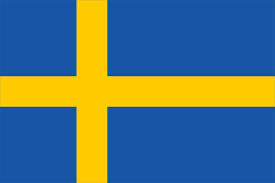 R-RCT
Web Application
FULL REVASC
database
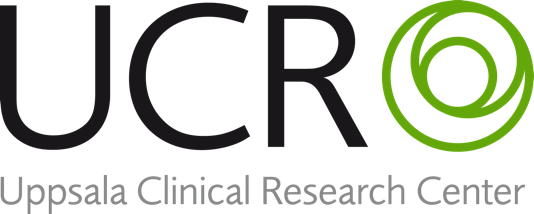 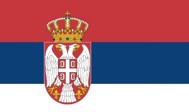 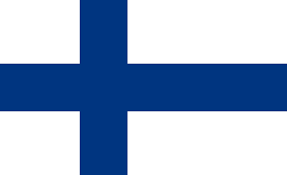 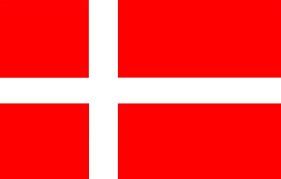 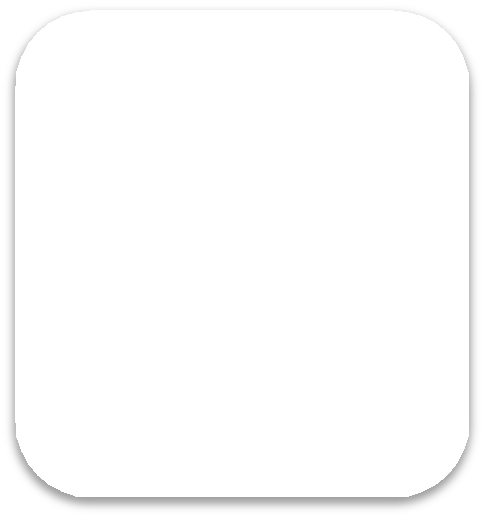 Denmark 331
Serbia 318
Finland 64
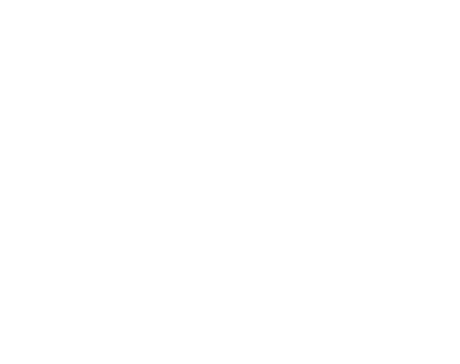 Commercial electronic data capture system
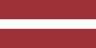 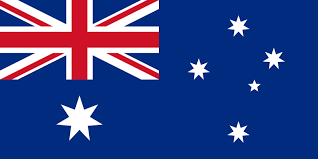 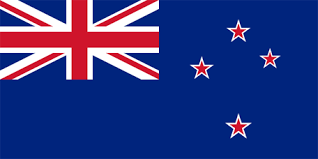 Australia 13
New Zealand 6
Latvia 14
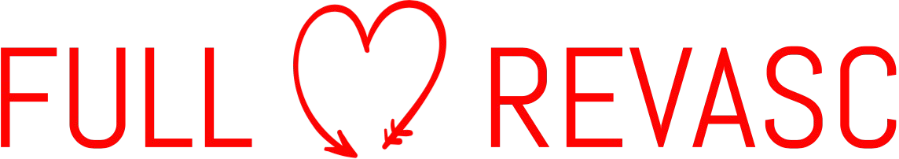 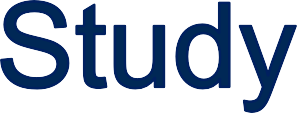 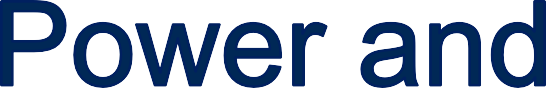 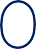 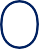 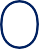 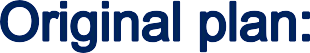 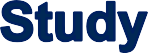 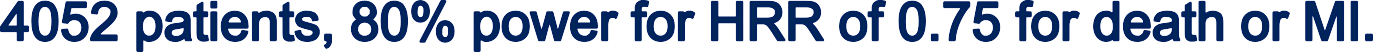 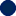 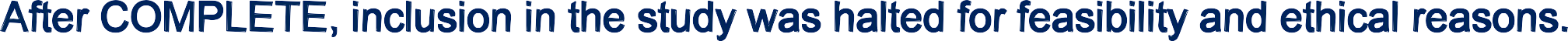 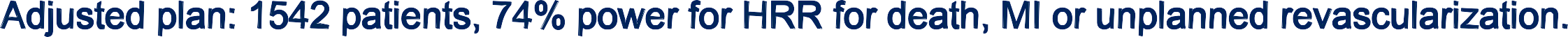 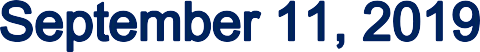 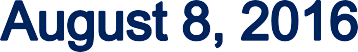 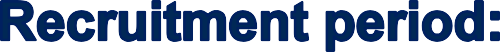 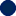 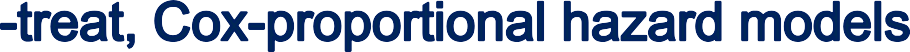 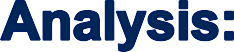 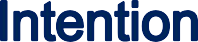 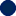 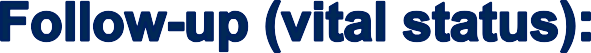 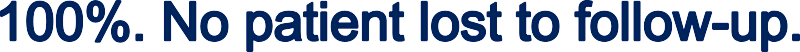 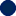 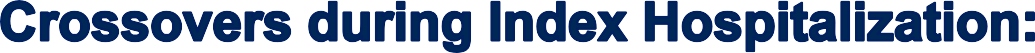 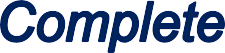 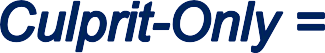 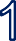 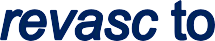 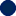 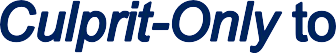 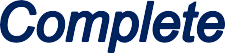 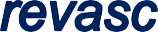 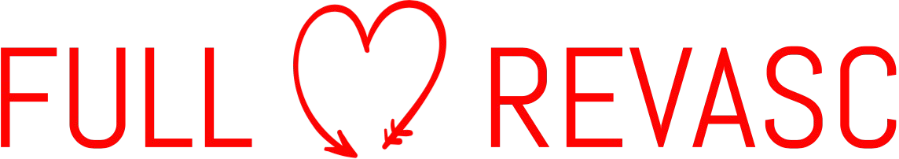 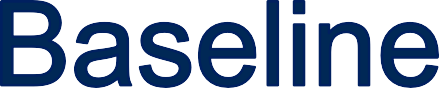 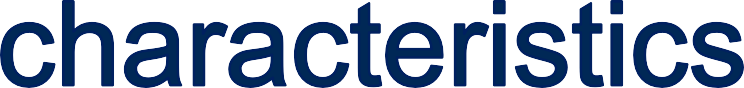 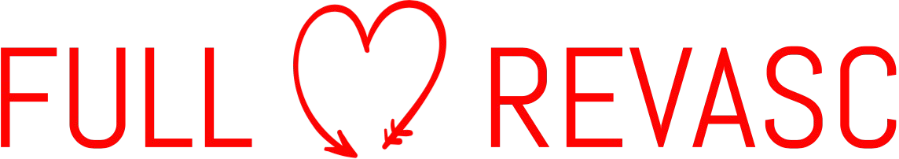 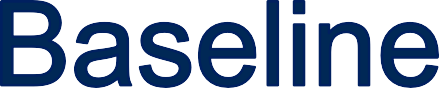 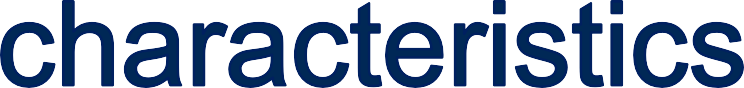 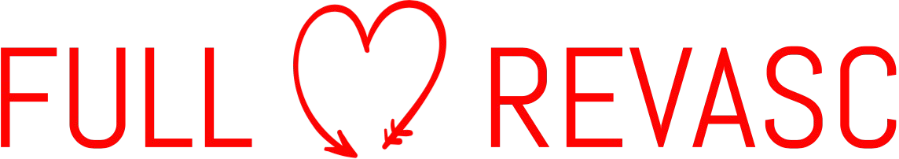 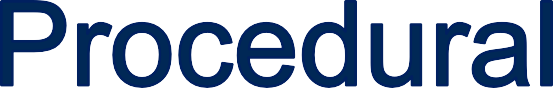 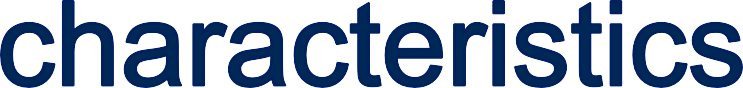 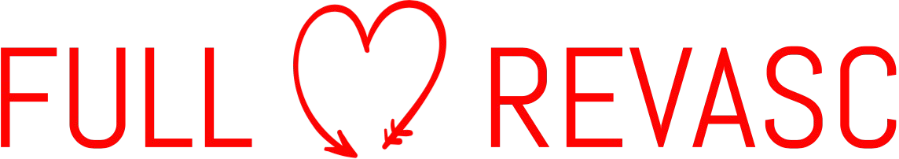 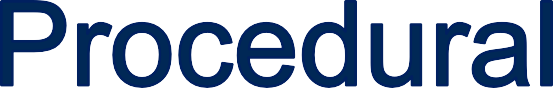 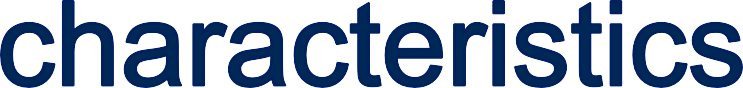 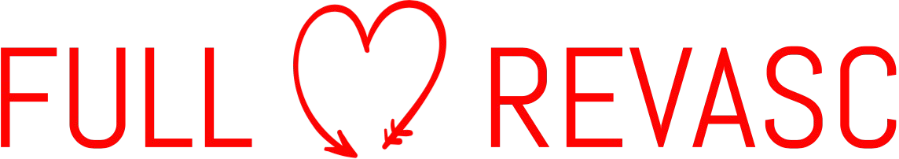 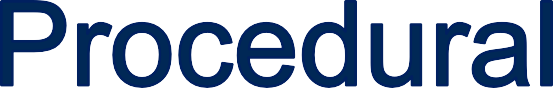 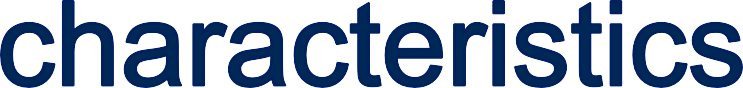 Complete N=764
Culprit-only N=778
Complete N=764
Culprit-only N=778
Non-culprit lesion stenosis (%)
50-69%	34.9
70-89%	47.6
90-99%	17.3
Indication for PCI (%)
STEMI - Primary
88.2
88.7
41.8
STEMI - Pharmacoinvasive
2.7
3.2
42.2
Very-high-risk NSTEMI
9.0
8.1
15.9
Radial access (%)	93.2	93.4
100% (+ other NCL)	5.5
4.5
Complete revascularization was achieved in 94.1%
Residual d
iseased vessels	Number of stents (median)	2.0
73.8	70.6	Total stent length (median)	43.0
26.2	29.4
1.0
1
after FFR-guided non-culprit lesion PCI
28.0
≥2
Largest stent Ø (median)
4.0
3.0
Non-Culprit Lesion Location
FFR ≤0.80 in NCL (%)
47.3
Left main
0.3
0.3
LAD
51.4
56.0
Any vessel with FFR≤0.80 per patient (%)
60.3
Proximal LAD
21.1
20.2
Lowest FFR per patient
0.76
Circumflex
44.2
43.2
PCI in NCL if FFR≤0.80 (%)
94.1
RCA
30.1
29.9
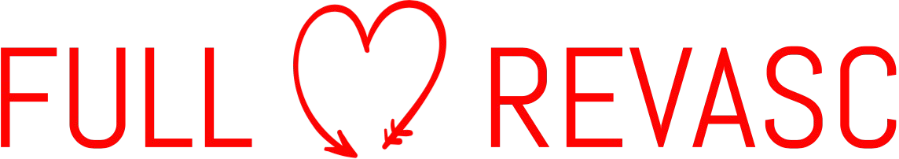 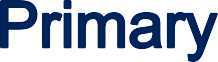 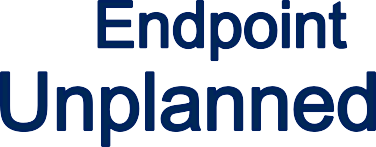 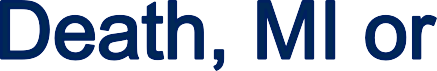 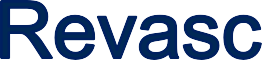 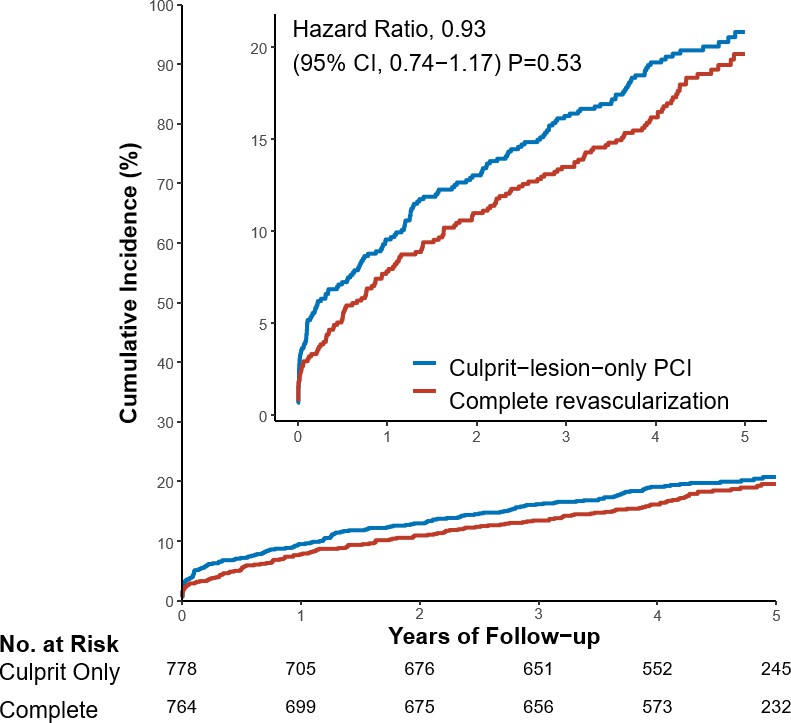 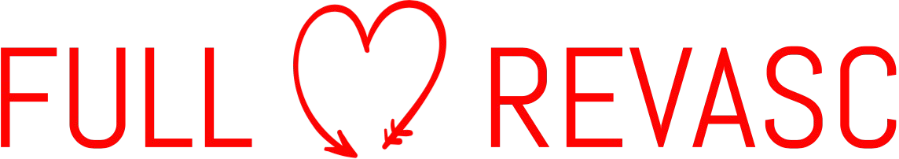 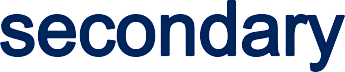 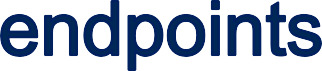 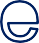 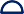 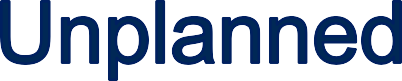 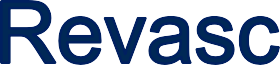 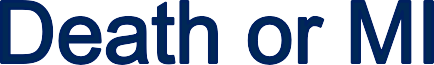 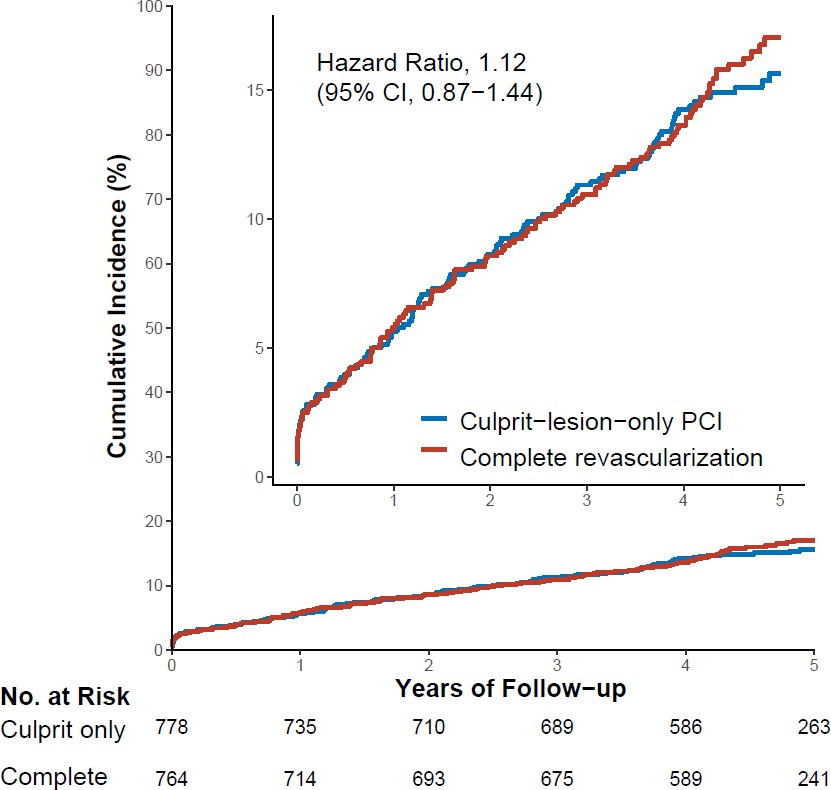 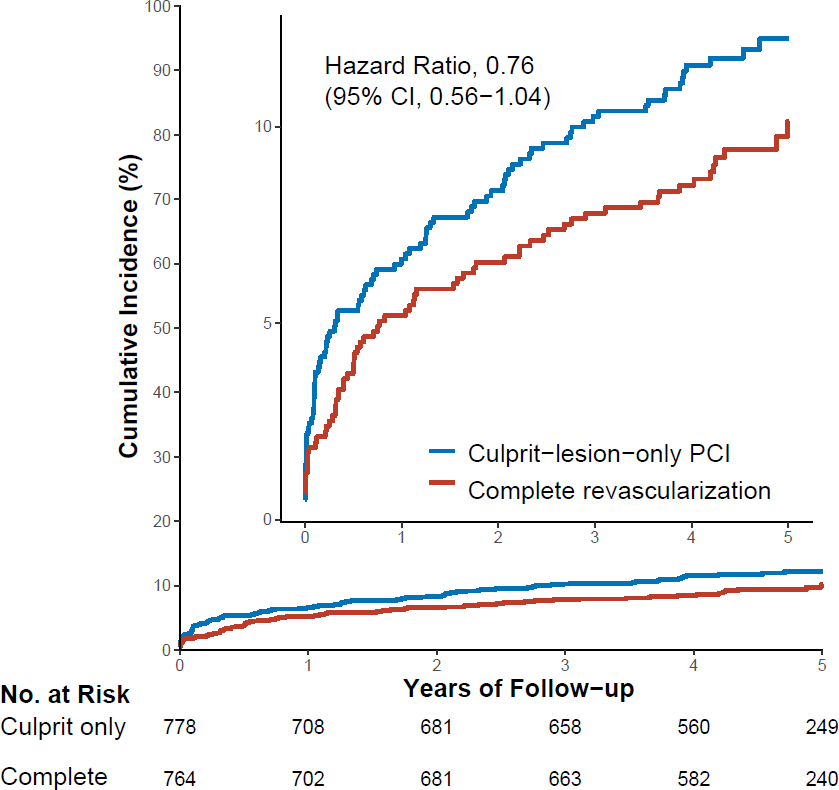 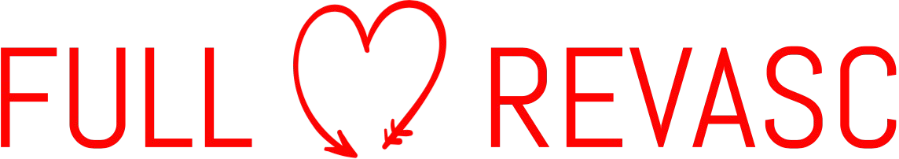 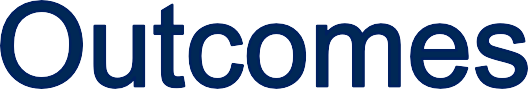 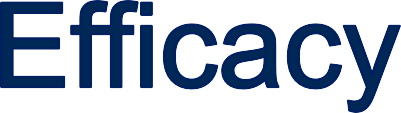 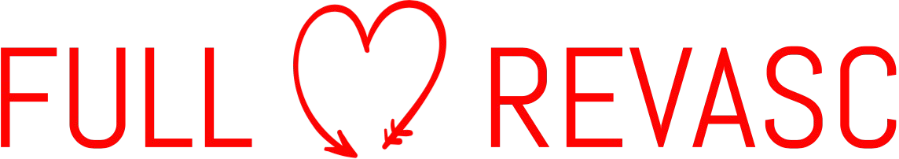 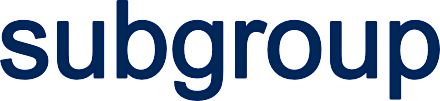 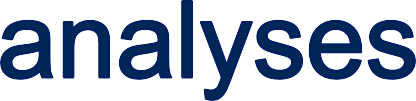 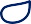 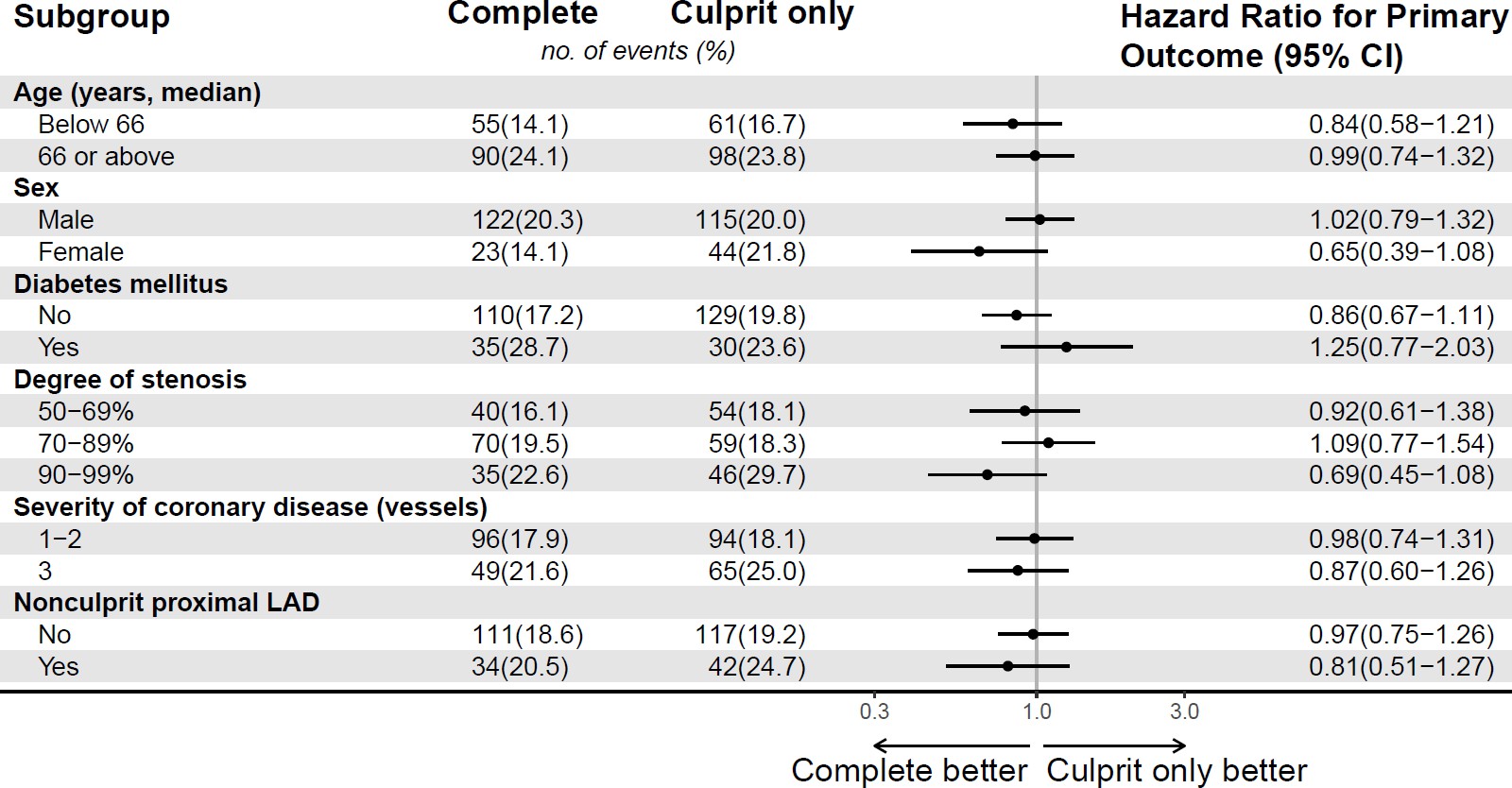 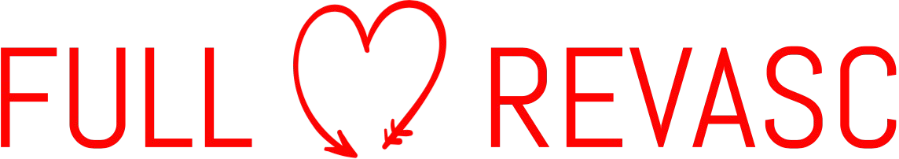 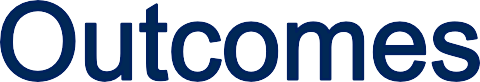 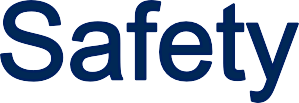 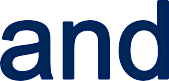 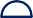 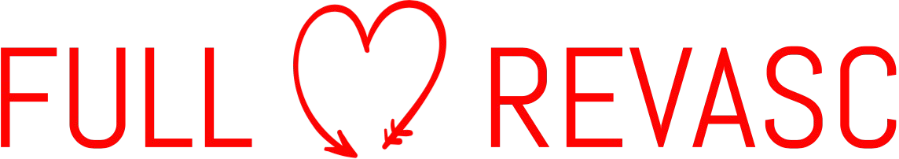 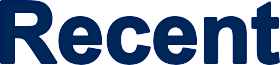 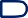 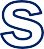 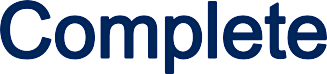 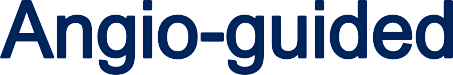 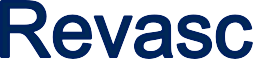 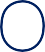 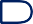 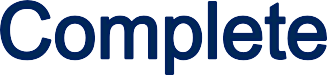 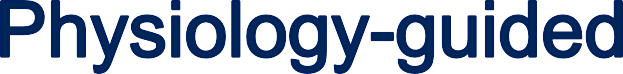 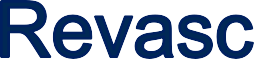 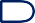 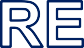 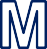 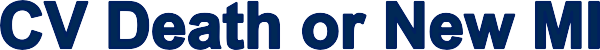 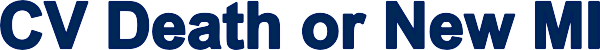 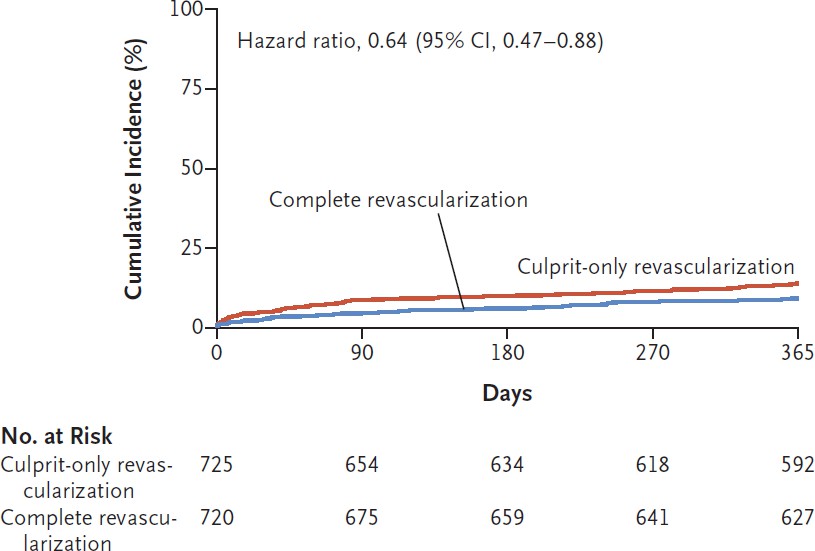 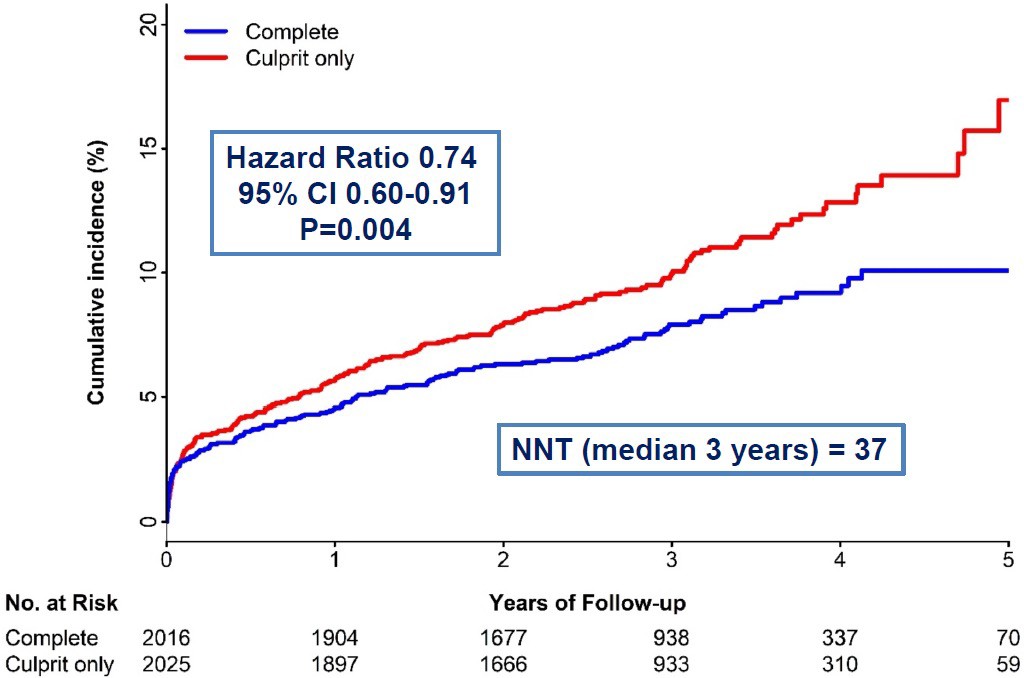 Biscaglia et al, NEJM, 2023
Mehta et al, NEJM, 2019
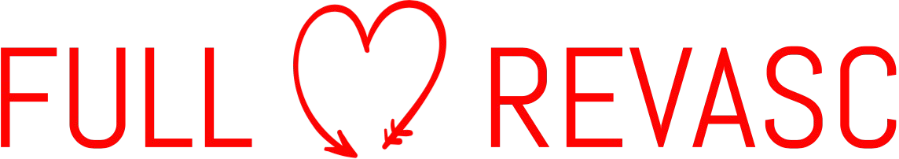 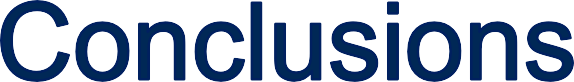 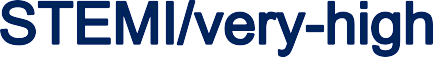 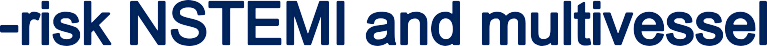 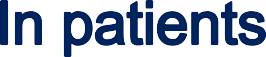 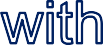 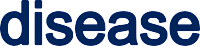 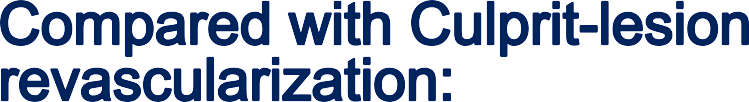 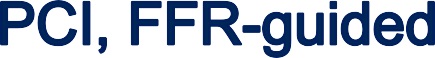 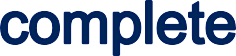 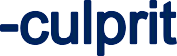 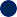 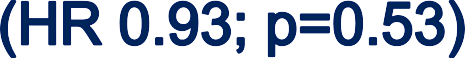 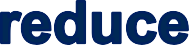 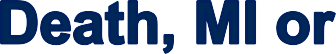 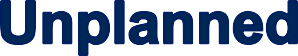 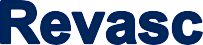 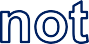 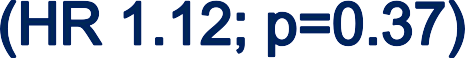 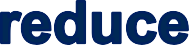 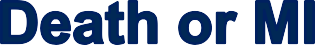 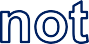 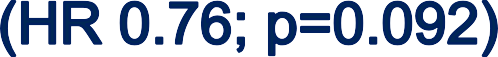 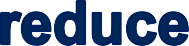 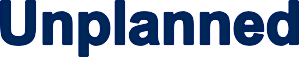 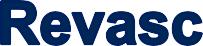 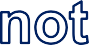 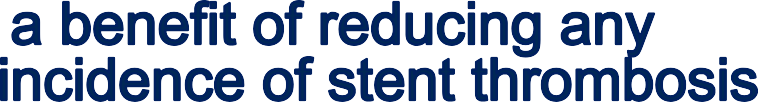 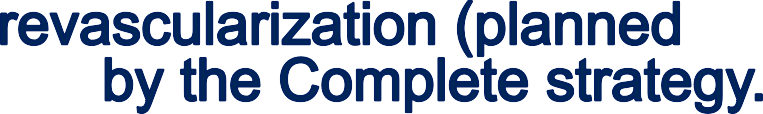 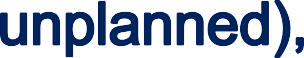 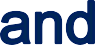 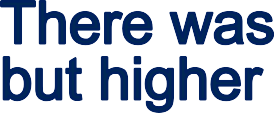 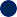 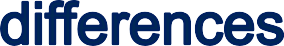 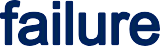 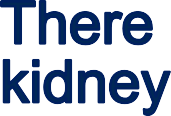 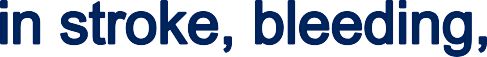 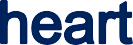 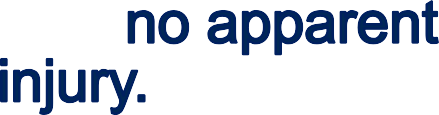 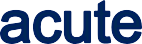 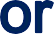 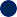 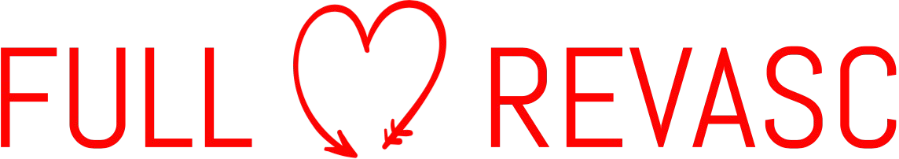 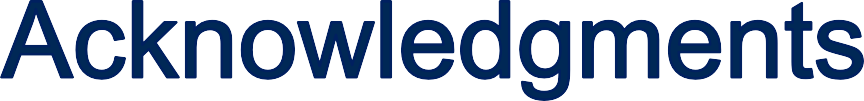 Executive Committee Felix Böhm, Study PI Stefan James, Study Chair
Thomas Engstrøm, NC Denmark Goran Stankovic, NC Serbia Andreas Rück, NC Sweden Oscar Angerås, Sweden
Mika Laine, NC Finland Andrejs Ērglis, NC Latvia Carl Schultz, NC Australia
Madhav Menon, NC New Zealand
International Steering Committee
Executive Committe and:
Daniel Wadell
UCR Central Coordinating Center
Azar Pettersson, Ulla Nässander Schikan, Susanne Johansson, Anna Stendahl, Åsa Michelgård Palmquist, Ollie Östlund, Henrik Renlund, Karin Jensevik Eriksson, Manuela Zamfir, Åsa Eck, Kathrina Felix, David Karlsson, Stefano Caramuta, Malin Lundgren, Caroline Moberg, Malin Thoudal, Karin Renlund Grausne, Anna Dahlstedt, Lan Vu Thi, Vinaykoumar Kontham, Karolina Östlund, Ida Björkgren, Swanthe Lindgren, Malin Nord, Annika Edberg, Helena Pettersson, Susanna Thörnqvist, Rebecka Ekhamn, Matts Högberg, Sahid Hasan, Maria Eriksson-Svensson, Jonas Oldgren
Espen Haugen Bo Lindvall Daniel Ohm Oscar Winnberg Pontus Lindroos David Erlinge Leif Thuesen
Evald Høj Christiansen
Lisette Okkels Jensen Olli Kajander
Robert Masar Ilija Srdanovic
Aleksandar Neskovic
Barry Kneale
Sammy Zwackman Dario Hauer Mehmet Hamid Fredrik Calais Thomas Kellerth Jörg Lauermann Jonas Andersson
Brynjölfur Mogensen Rickard Linder
Nils Witt
Robert Kastberg
Anders Ulvenstam Kristina Hambraeus Per Grimfjärd Martin Lindholm
Data Monitoring Board
Nils Johnson, Bernard de Bruyne, William Fearon, Nico Pijls, Ollie Östlund
Sponsor Leadership Marcus Ståhlberg, Frieder Braunschweig, Per Mattsson, Anders Ahlsson,
Eva Wallgren, Raquel Binisi
Adjudication Committee
Claes Held (Chair), Kai Eggers, Christina Christersson, Nina Johnston, Christer Lidell, Kasper Andersen, Gabriel ArefalkRobert Sevcik, Gianluigi Savarese, Oscar Braun, Rickard Linder
We thank all investigators, study coordinators and participants
ClinicalTrials.gov number, NCT02862119. fullrevasc.se
FULL V REVASC
The NEW	ENGLAND JOURNAL of MEDICINE
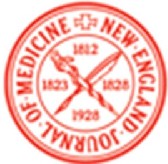 l l	o_R_IG_I_N_A_L_A_R_T_ic_L E	 II
FFR-Guided Complete or Culprit-Only PCI in Patients with Myocardial  Infarction
Felix Bohm, M.D., Ph.D., Brynjolfur Mogensen, M.D., Thomas Engstr0m, M.D., Ph.D., Goran Stankovic, M.D., Ph.D., llija Srdnaovic, M.D., Ph.D.,
Jacob L0nborg, M.D., Ph.D., Sammy Zwackman, M.D., Mehmet Hamid, M.D., Thomas l<ellerth, M.D.,Jorg Lauermann, M.D., Ph.D., Olli A. l<ajander, M.D., Ph.D., Jonas Andersson, M.D., Ph.D., Rikard Linder, M.D., Ph.D., Oskar Angeras, M.D., Ph.D., Henrik Renlund, Ph.D., Andrejs trglis, M.D., Ph.D., Madhav Menon, M.D.,
Carl Schultz, M.D., Ph.D., Mika Laine, M.D., Ph.D., Claes Held, M.D., Ph.D., Andreas Ruck, M.D., Ph.D., Ollie Ostlund, Ph.D., and Stefan James, M.D., Ph.D., for the FULL REVASC Trial Investigators.;',
� '	..
l!l -	•
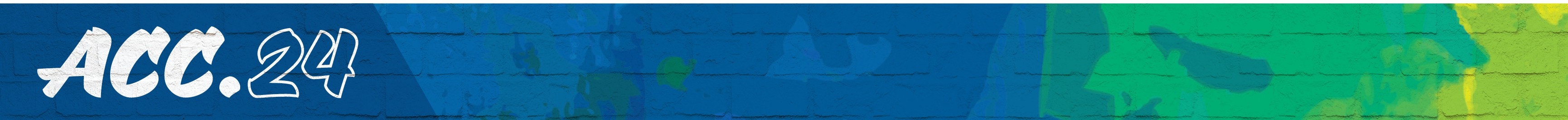